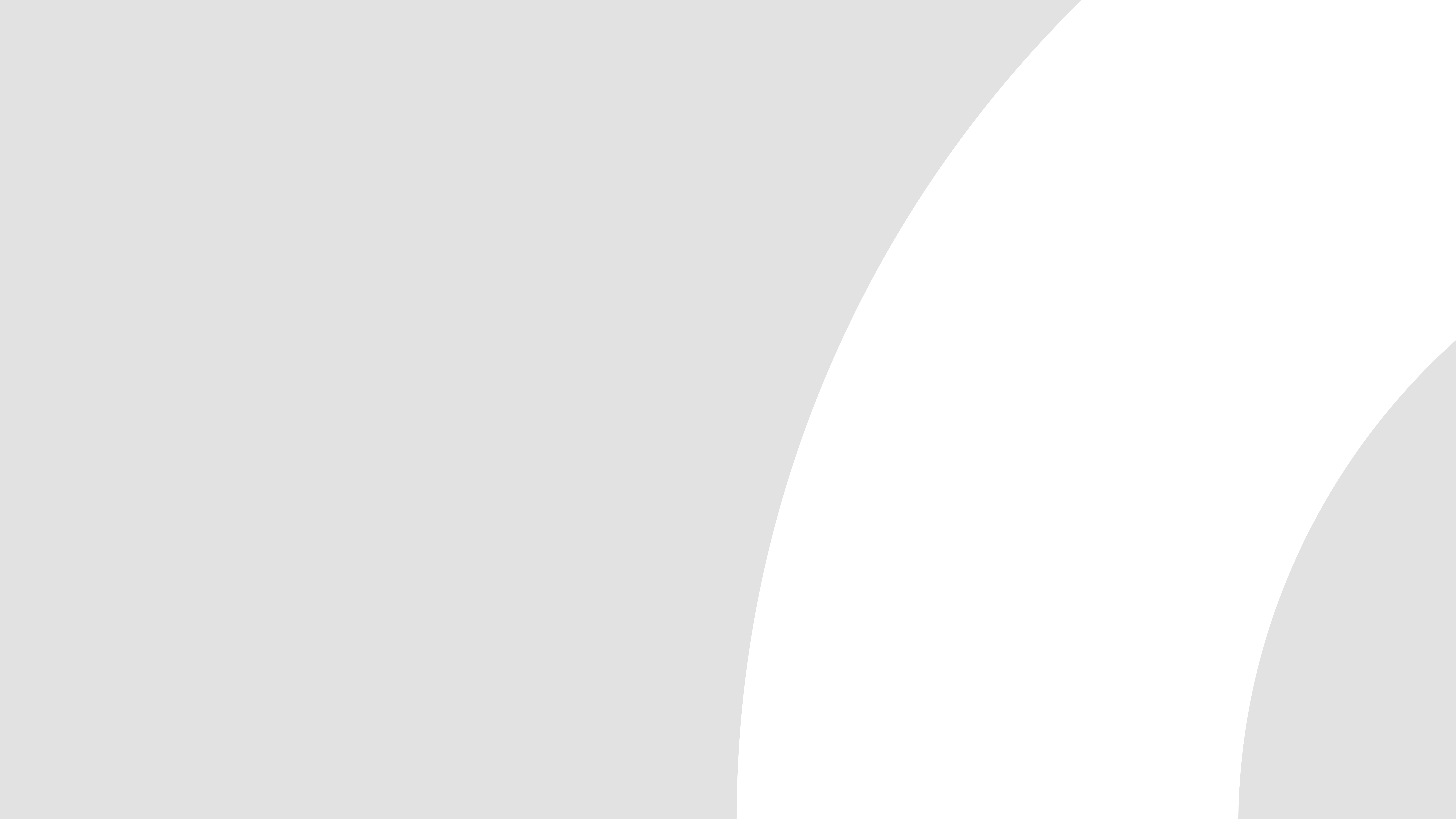 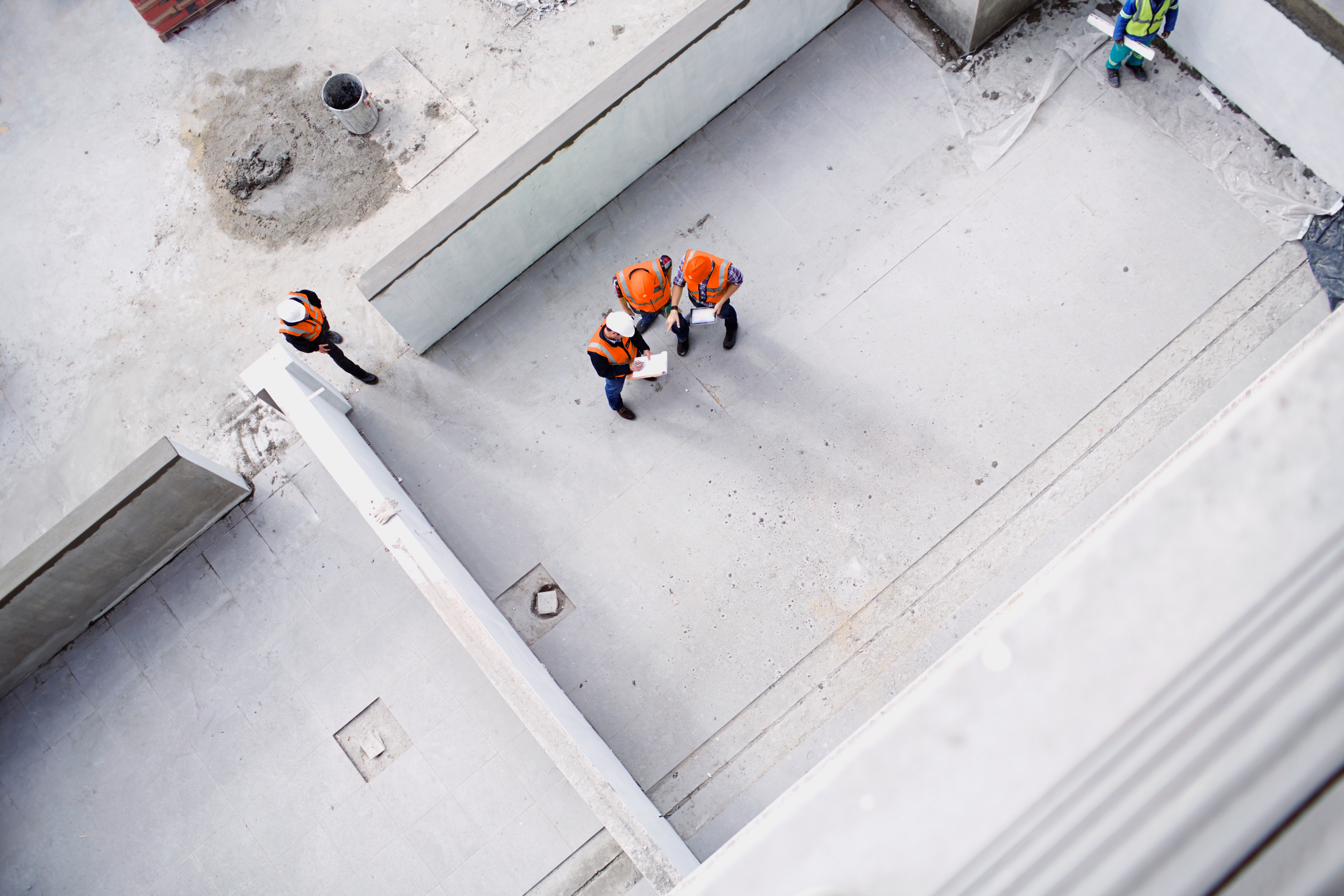 Nalanda Global
Solución Online para la Coordinación de Actividades Empresariales 
y el Control de Accesos.
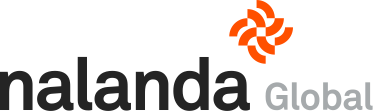 Seguridad en tu Contratación
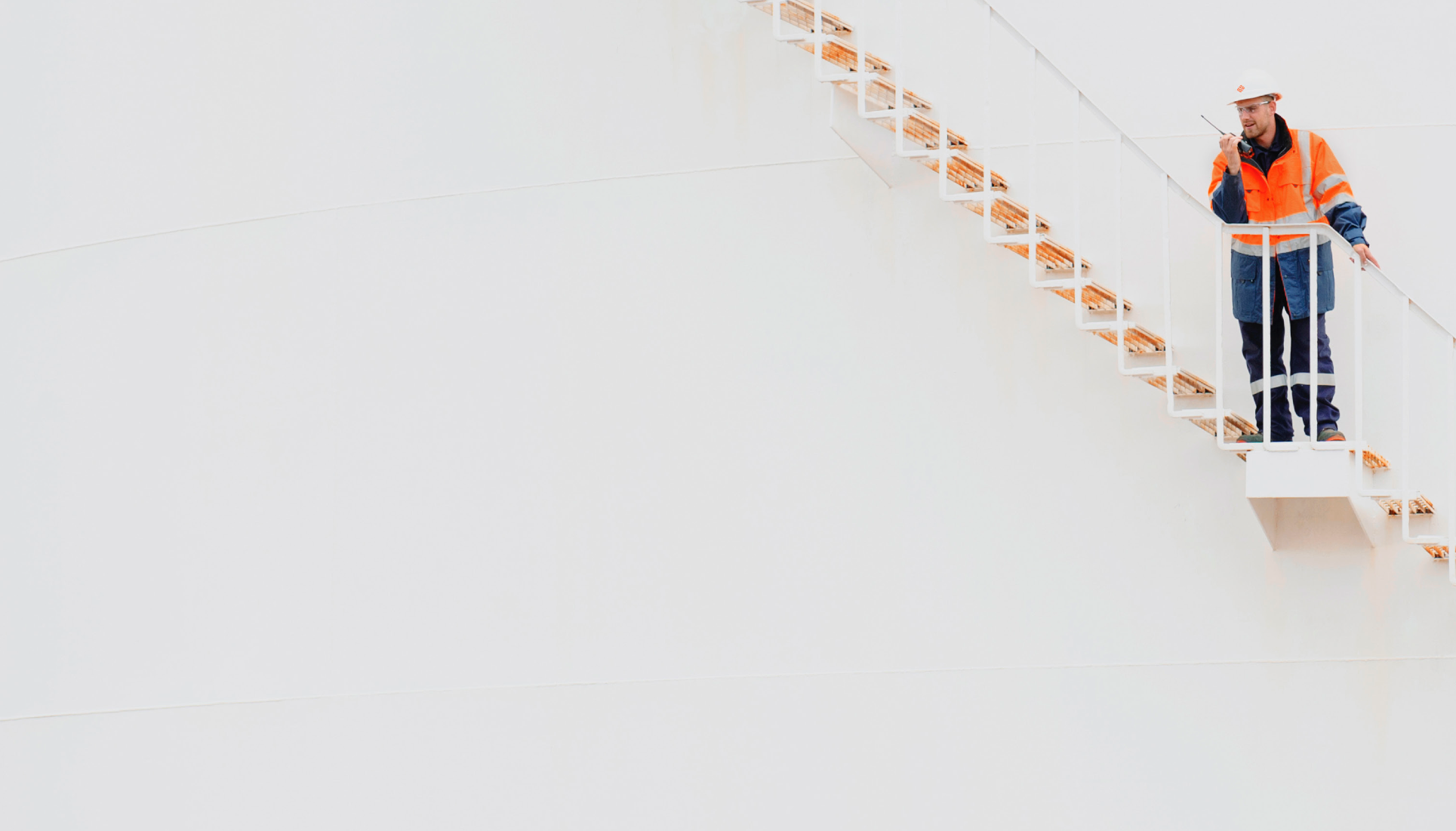 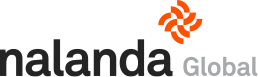 ¿Qué es Nalanda?.
Nalanda es tu solución online para la Coordinación de Actividades Empresariales y el Control de Accesos. 

Nalanda es una Empresa de Servicios SAS (Software as a Service) fundada en España a comienzos  del año 2000, siendo a día de hoy una de las plataformas internacionales B2B con el mayor número de empresas del país.
2
Obralia. Servicio Gestiona
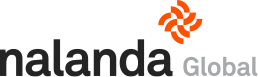 ¿Qué te ofrecemos?
Una Plataforma innovadora, con experiencia en el sector, que apuesta por la mejora continua de sus servicios y con un alto grado de involucración con su cliente. 

Un servicio que colabora contigo en la disminución de los riegos que conlleva la contratación y en el control sobre tu negocio. Te ayuda con la disminución de tiempo en tareas de documentación y búsqueda de documentos, proporcionando una  notable reducción de costes. 

Un equipo de técnicos  validadores, comerciales y gestores de Atención al Cliente con amplia experiencia en la materia y conocimientos en los distintos sectores.
3
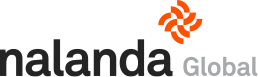 ¿Cómo te ayudamos?
A Contratar Sin Riesgos
Facilitándote la labor de localizar subcontratistas con fiabilidad y solvencia demostrable documentalmente.

A Tener solo Aptos en tu Centro de Trabajo
Informándote en tiempo real, vía Smartphone o a través de tornos, del acceso de los trabajadores en el centro de trabajo, confirmando su aptitud documental para desarrollar su función.

A Pagar de Forma Segura
Nuestro Certificado Gestiona acredita que la subcontrata cumple con los requisitos legales exigidos, y evita cualquier responsabilidad subsidiaria antes de abonar las facturas.
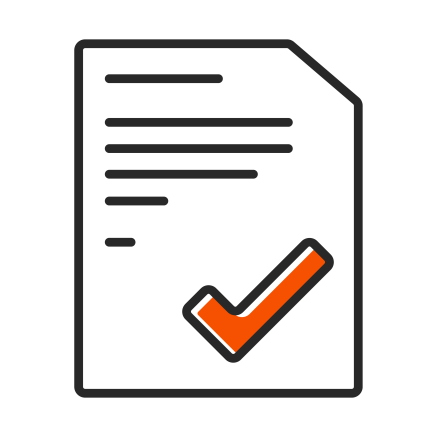 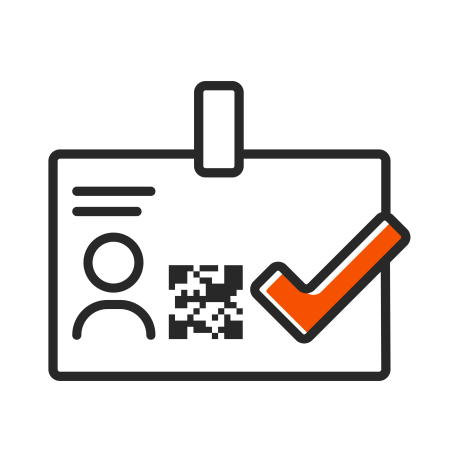 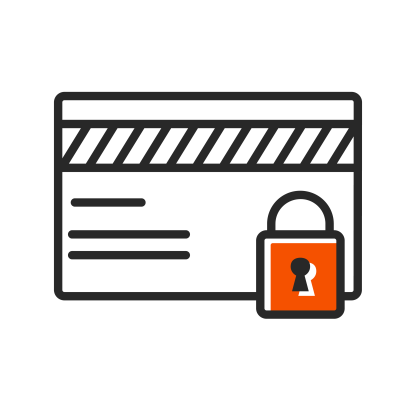 4
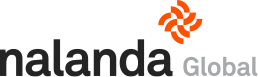 Plataforma CAE. Servicio Gestiona
Con nuestro Servicio de Coordinación de Actividades Empresariales, Gestiona, tramitamos de forma centralizada la documentación que necesitas en las relaciones de contratación cumpliendo así con las obligaciones fiscales y administrativas, y con todo lo relativo a la Prevención de Riesgos Laborales de tu Empresa, tus Trabajadores y Maquinaria.
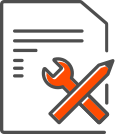 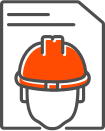 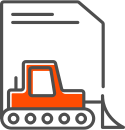 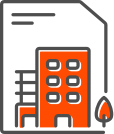 5
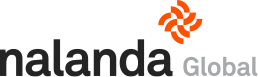 Servicios Adicionales sobre el Terreno
Control de Accesos vía Smartphone
Con tu Smartphone podrás escanear el carnet que generamos para los trabajadores y conocerás si son aptos para entrar en el centro.  Además sus horas de entrada y salida quedaran reflejadas para posteriores informes.
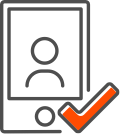 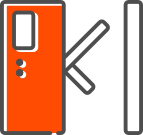 Control de Accesos por Tornos
Instalamos tornos en tu centro de trabajo compatibles con los carnets generados para los trabajadores
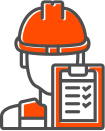 Listeros/guardas de acceso
Listeros/guardas que se encargarán de que todo esté correcto cuando un trabajador accede al centro.
6
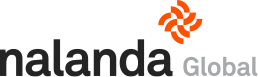 Servicios Adicionales sobre el Terreno
Auditores
Nuestros auditores seguirán un plan de auditorias acordado contigo y te ayudaran para que en los centros de trabajo se mantengan las políticas de prevención que hayas definido y el cumplimiento de las  obligaciones fiscales.
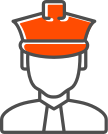 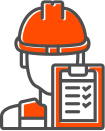 Prevencionistas. Disponemos de un servicio de Outsourcing, con un equipo de prevencionistas altamente cualificados y expertos que podrán ayudarte con la gestión de seguridad y salud.
7
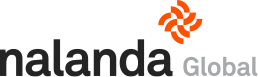 Servicios Adicionales Online
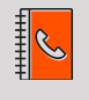 Paginas Naranjas. Directorio de subcontratistas clasificados por la actividad que realizan. donde podrás conocer si es una empresa solvente y fiable accediendo a su documentación en  tiempo real.
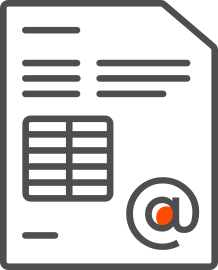 Facturación y Albaranes Electrónicos. Emite y recibe tus facturas o albaranes digitalmente a través de la plataforma a tus clientes o proveedores.
Herramientas de Compra. Solicita una petición de oferta a una subcontrata  de forma pública o privada y obtén un comparativo automático teniendo en cuenta variantes y negociaciones.
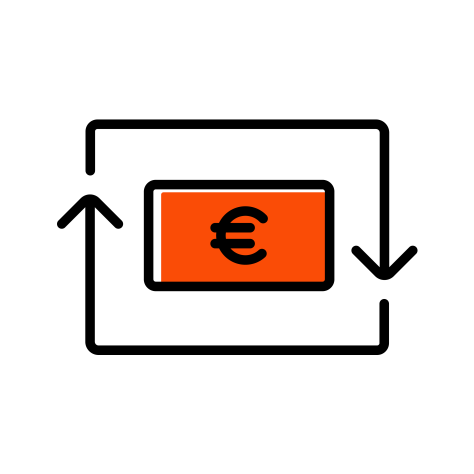 8
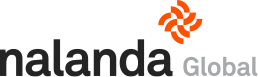 Comunidades Nalanda
Personalizamos nuestros Servicios para adaptarlos a tu negocio y al sector en el que trabajes.
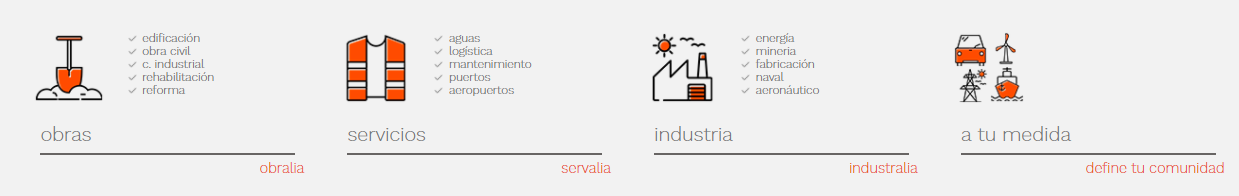 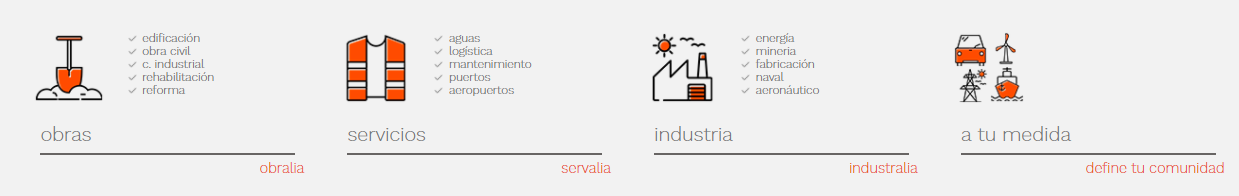 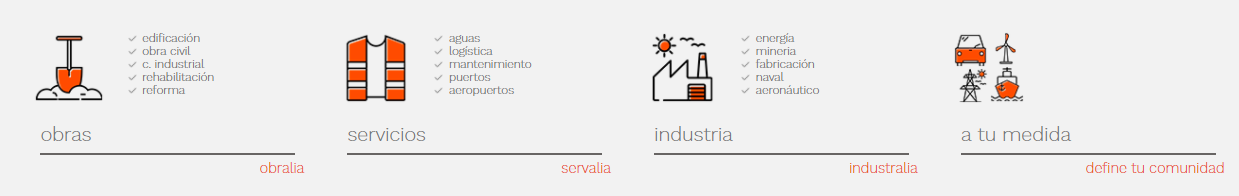 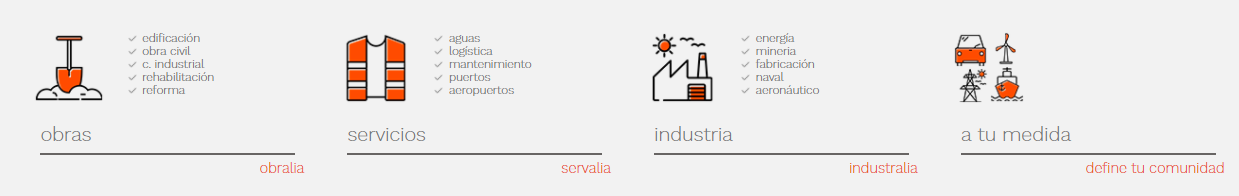 9
Certificados Gestiona
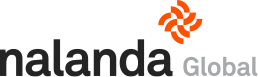 Documentos que certifican que la documentación de empresa, trabajadores y máquinas es válida para  el acceso a un Centro de trabajo  y para el posterior pago.
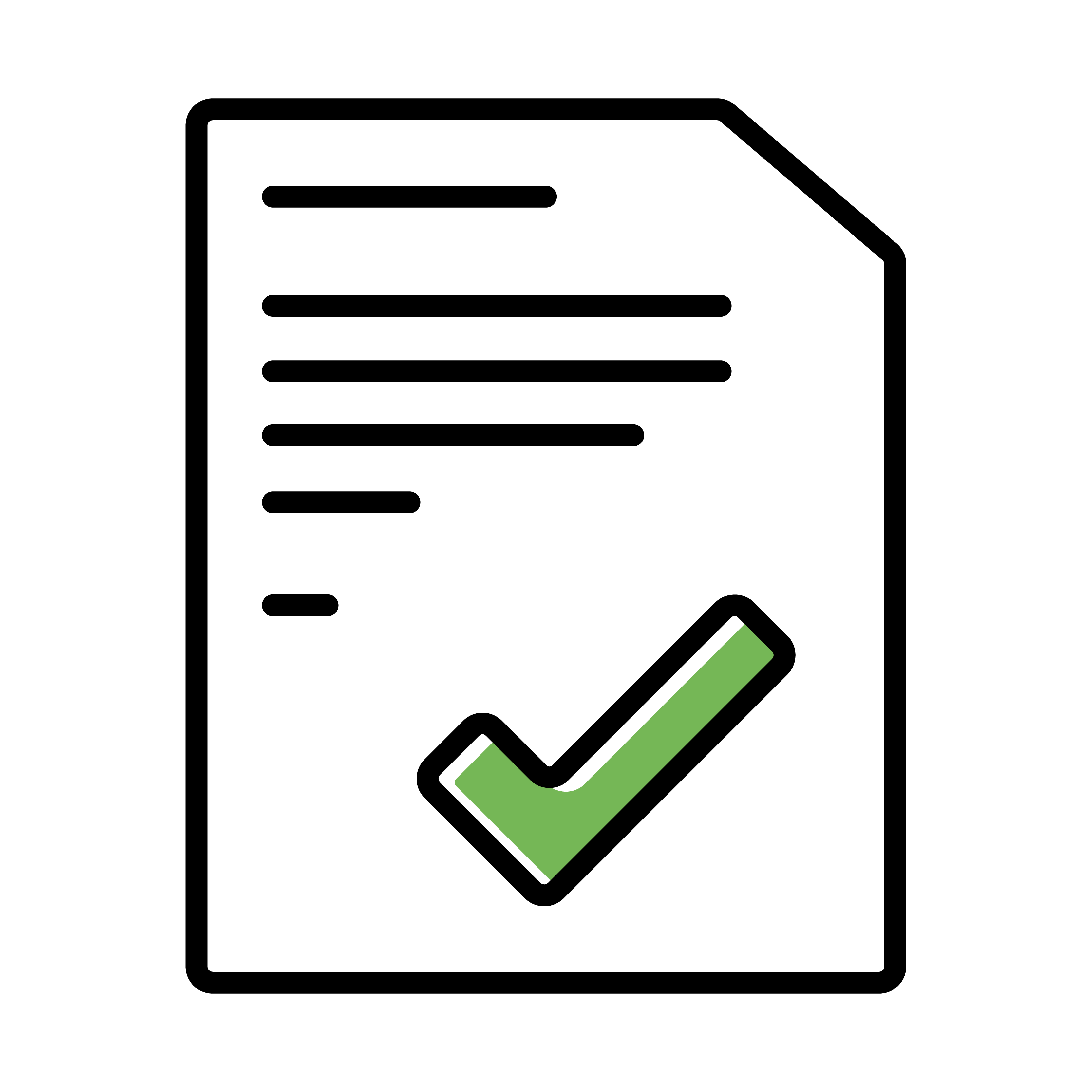 DOCUMENTACIÓN DE CONTRATACION
   Escrituras/Poderes  
   Alta Seguridad Social 
   Inscripción a la mutua de accidentes de trabajo 
   Seguro de Responsabilidad Civil y Patronal 
   Seguro Convenio
   Registro de Empresa Acreditada (REA)  

DOCUMENTACIÓN DE OPERACIÓN
   Certificado Negativo de Deudas AEAT
   Certificado Seguridad Social
   TC1 , TC2 , ITA, cuota autónomos
   Certificado Salarios

DOCUMENTACIÓN DE CALIDAD
MEDIOAMBIENTE Y PREVENCIÓN
   Servicio Prevención
   Sistema de Gestión de Calidad y Medioambiental
   Evaluación y de Riesgos y Planificación Preventiva

DOCUMENTOS DE EXPEDIENTE/OBRA 
Documentos específicos de la obra (PRL, 
administración, calidad..)
DOCUMENTACIÓN TRABAJADORES	
		
DNI/Pasaporte/NIE/Permiso de trabajo			
Aptitud médica/EPIS			
Contrato de trabajo			
IDC/Cuota Autónomo			
Cursos Formación 			
Entrega de información de Riesgos Laborales
Autorización uso de Maquinaria y Equipo
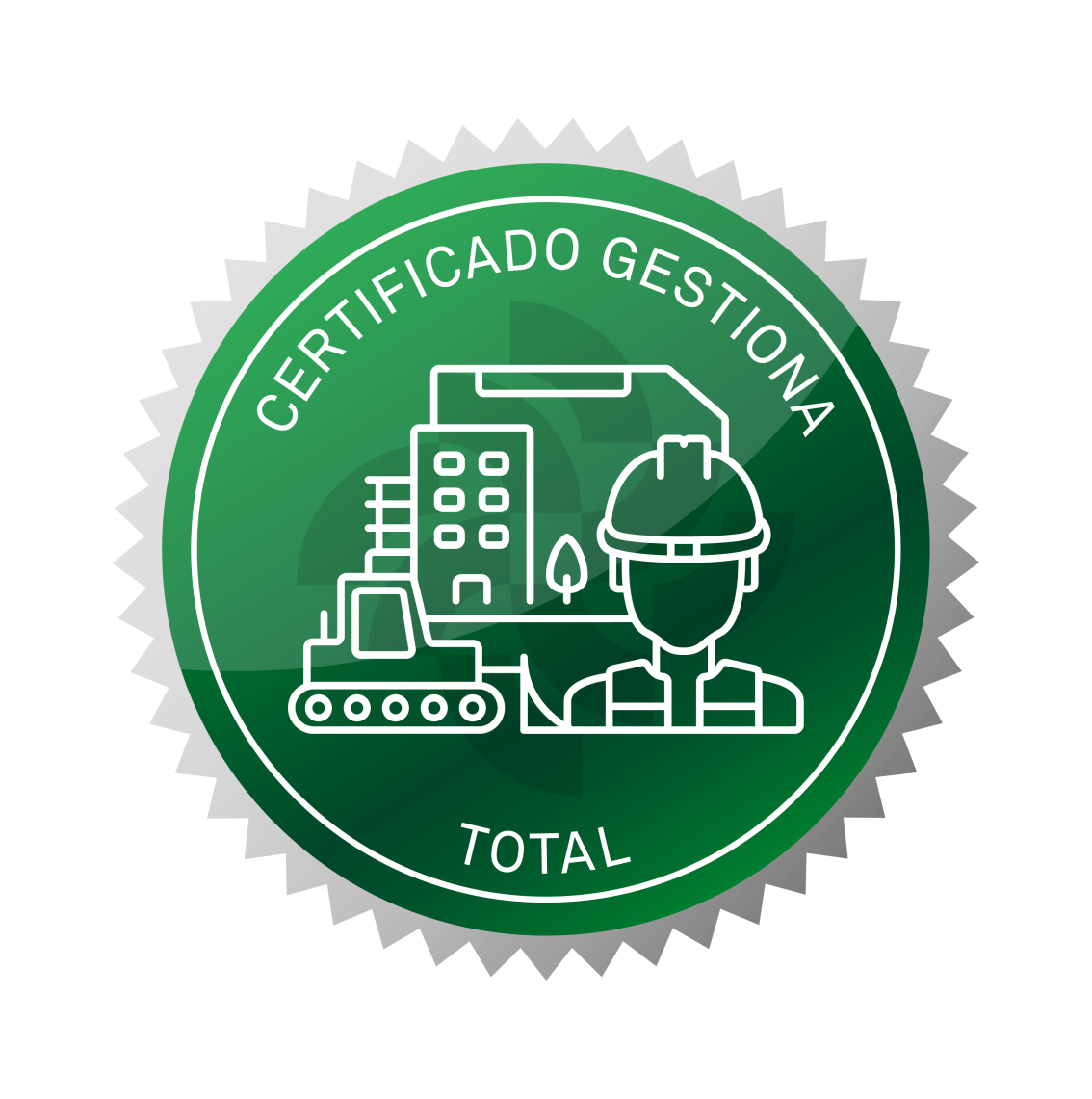 DOCUMENTACIÓN MAQUINARIA
Seguro 
Certificado de Revisiones/Mantenimiento
ITV
Permiso de Circulación
Ficha Técnica

DOCUMENTACIÓN ADICIONAL
Marcado CE/Adecuación RD1215:
Manual de instrucciones de uso y mantenimiento
Certificado de inspección oficial:
10
Nuestros Clientes
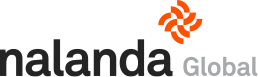 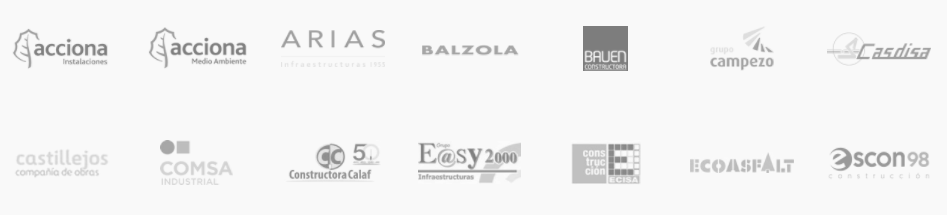 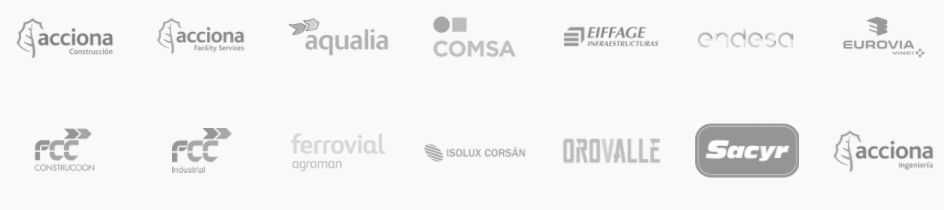 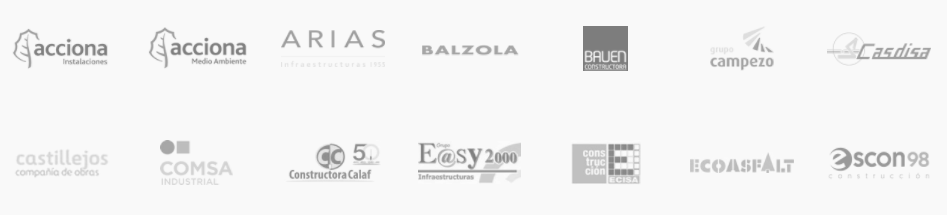 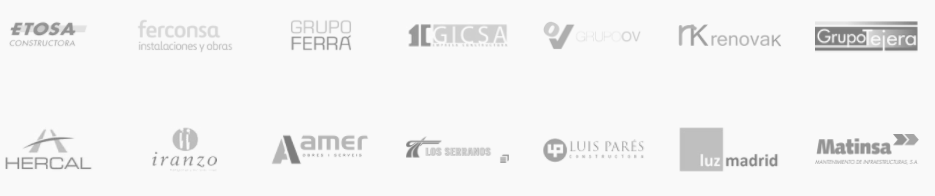 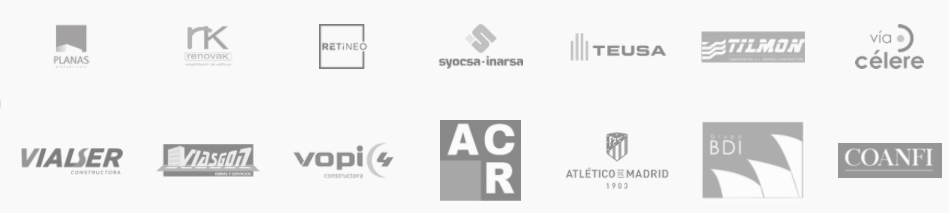 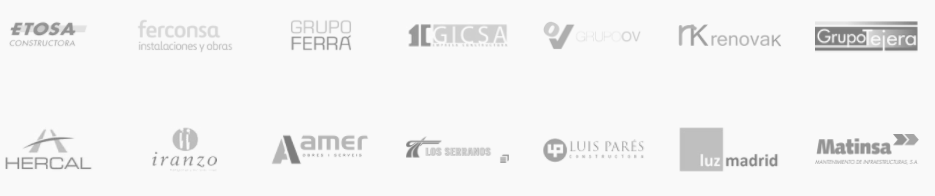 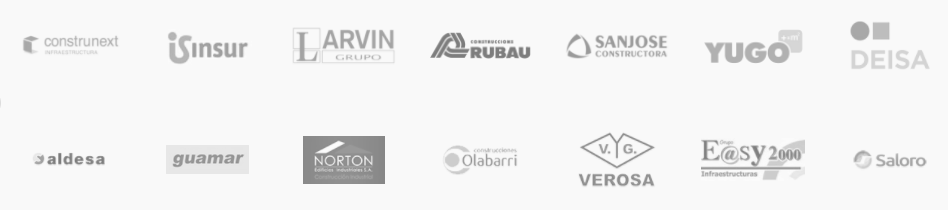 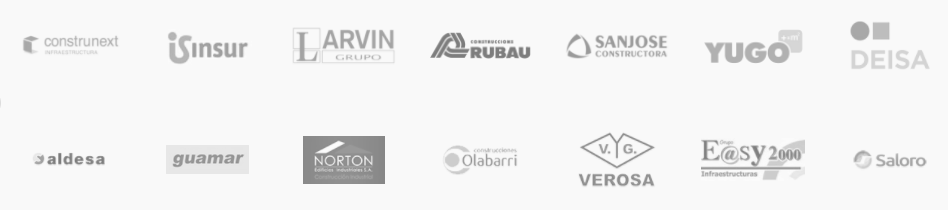 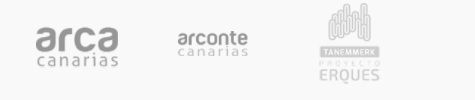 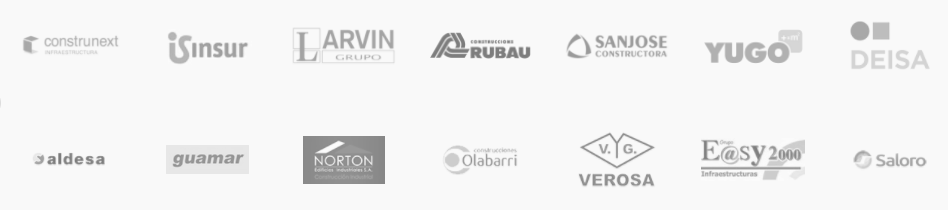 11
Presencia  Internacional
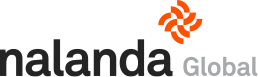 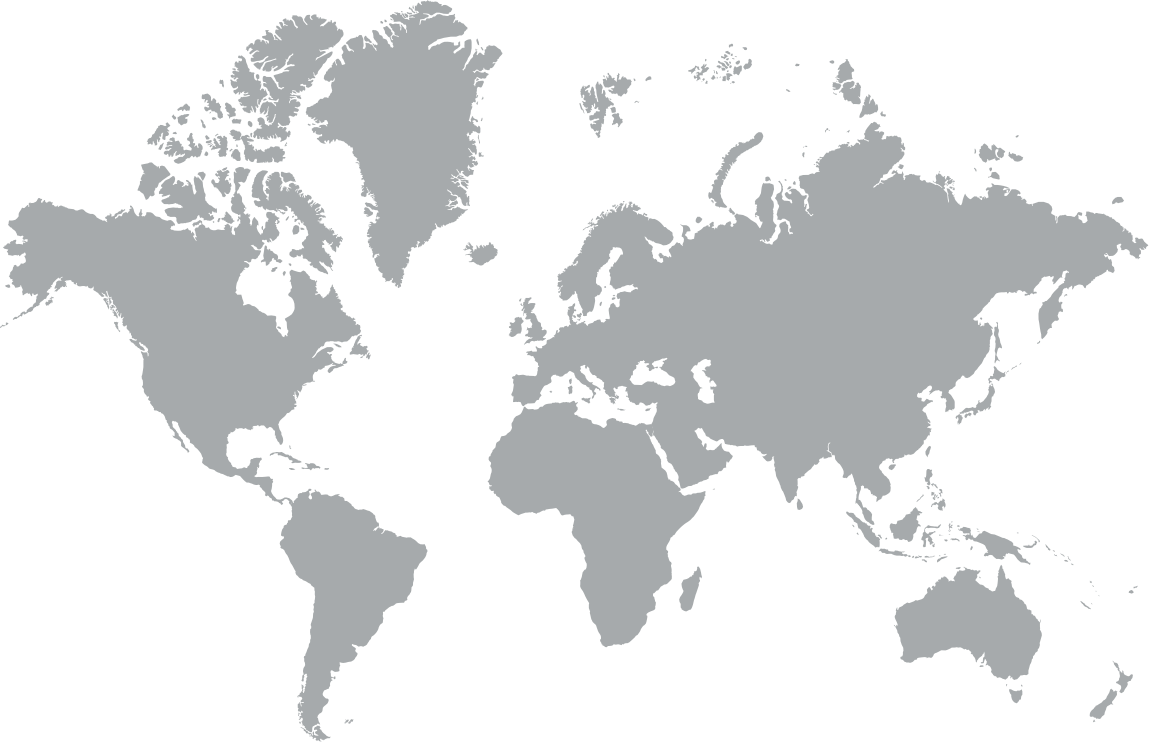 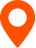 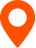 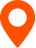 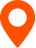 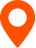 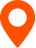 12
Datos Contacto
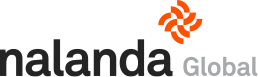 Manuel Galán Martín

Ejecutivo Comercial Centro y Canarias
Sales Executive
mgalan@nalandaglobal.com
Telf: +34 629 130 129 / +34 91 490 00 80
www.nalandaglobal.com
13
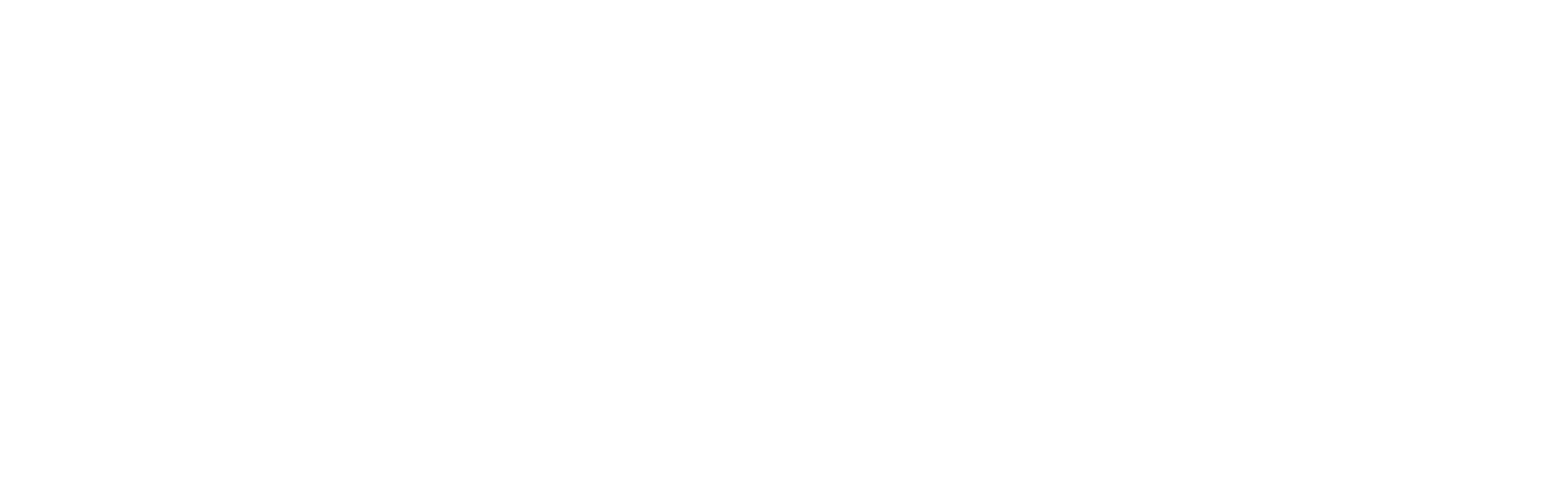 Seguridad en tu Contratación